Prehistoric/Paleolithic Art
Fall 2018
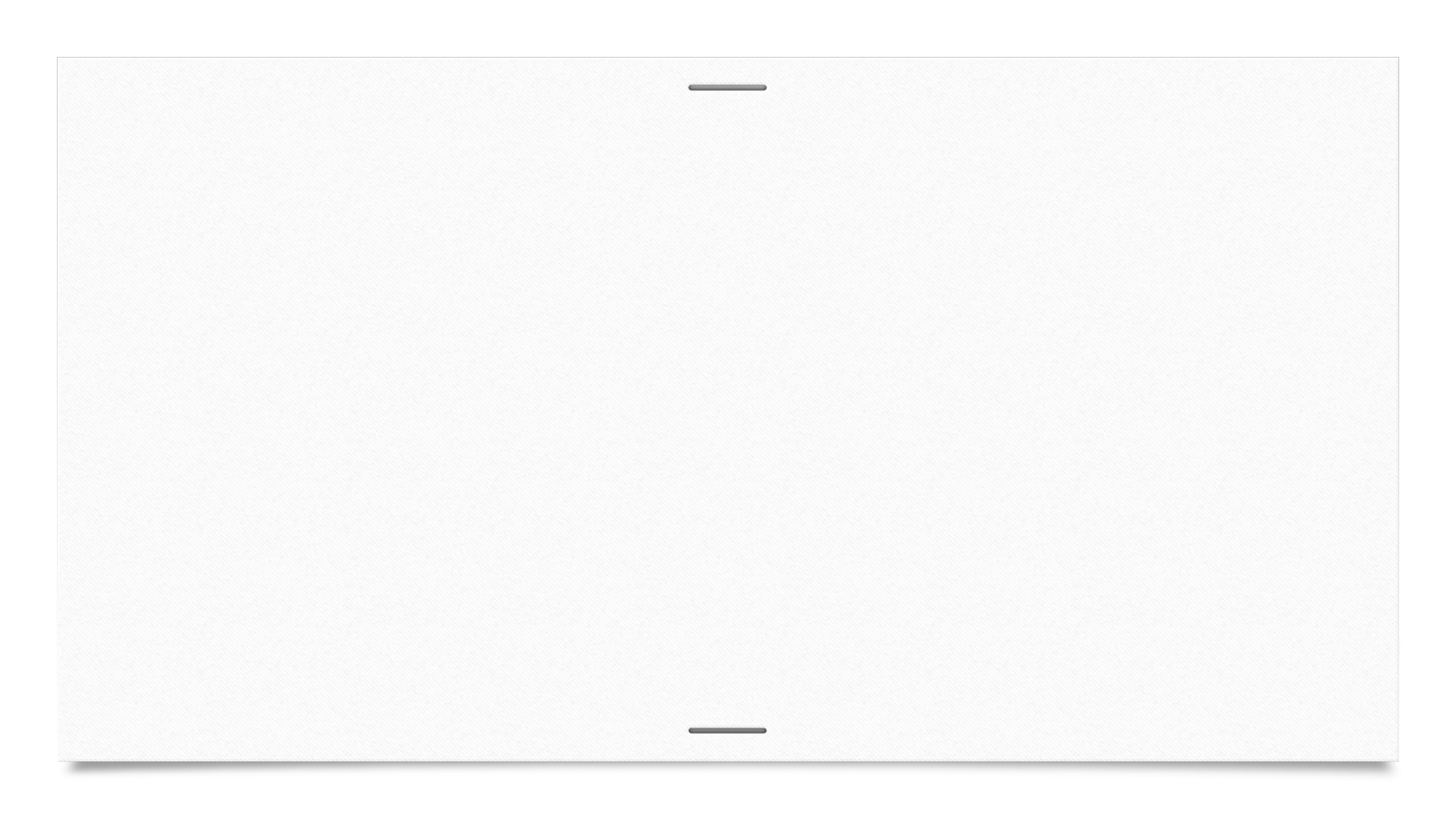 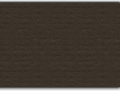 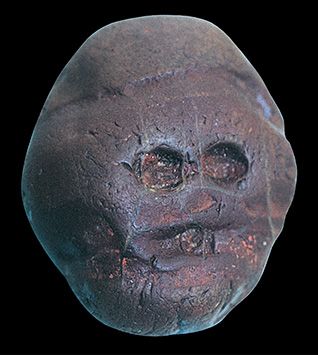 Waterworn pebble resembling a human faceMakapansgat, South Africa. 3,000,000 BCE.Reddish Brown Jasperite
This stone was found in a prehistoric shelter, and it is clear someone found it and realized it resembled a human face.
Humankind began in Africa some 3 million years ago. We can not consider something art (especially prehistoric art) unless humans have intentionally altered a material beyond mere selection.)
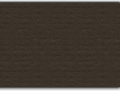 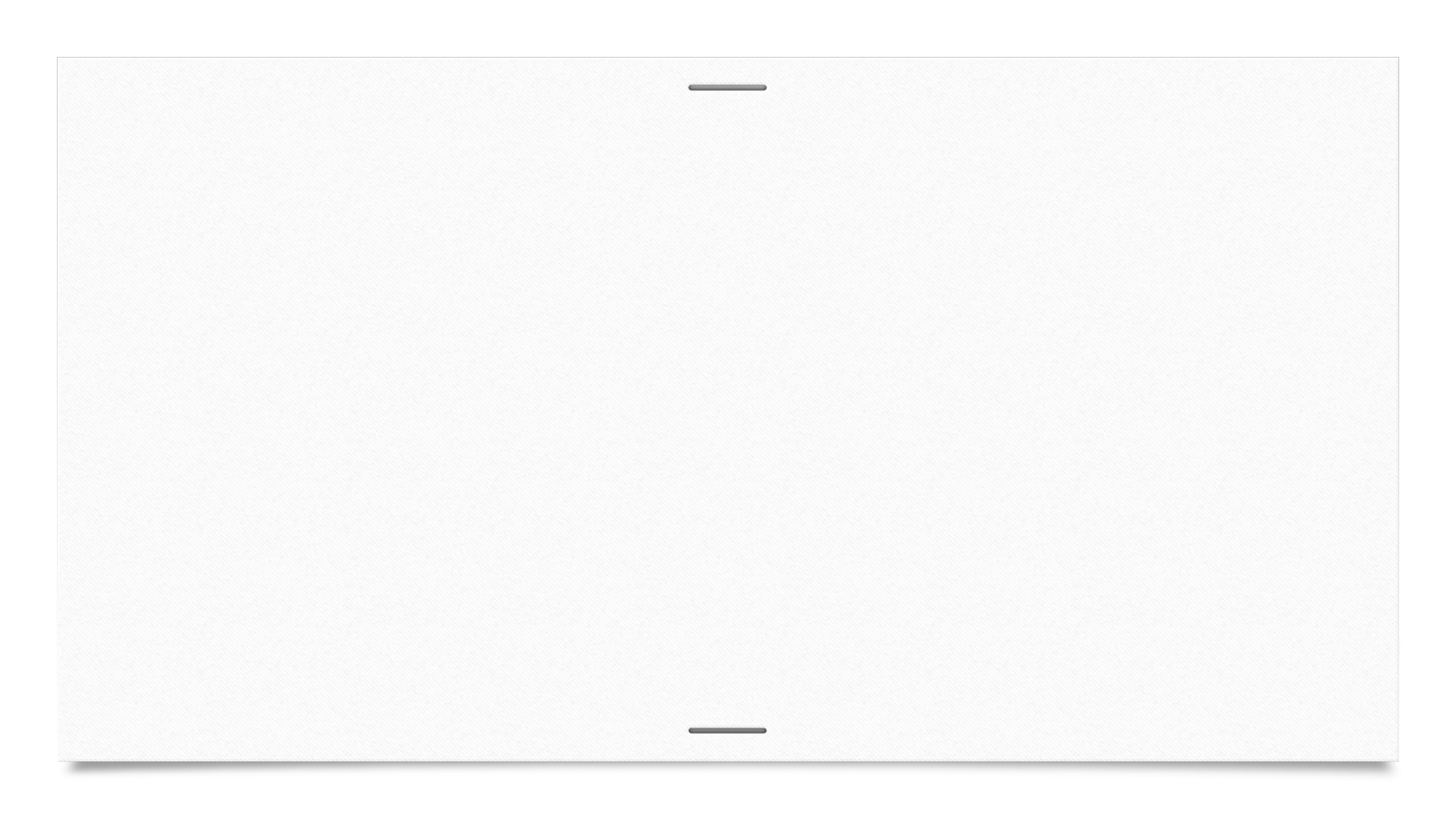 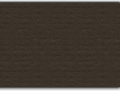 Animal Facing left from the Apollo 11 CaveNambia ca. 23,000 BCECharcoal on stone
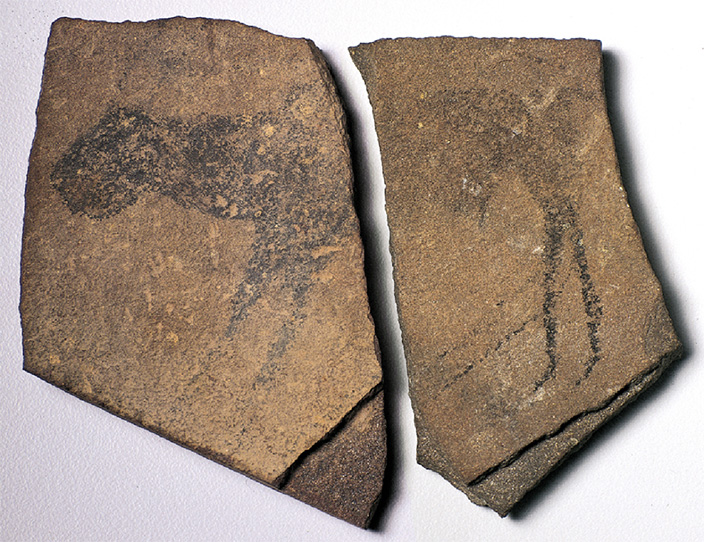 Like most other paintings for thousands of years, this very early example from Africa shows an animal in strict profile so that all parts of the creature are shown.
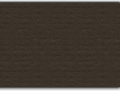 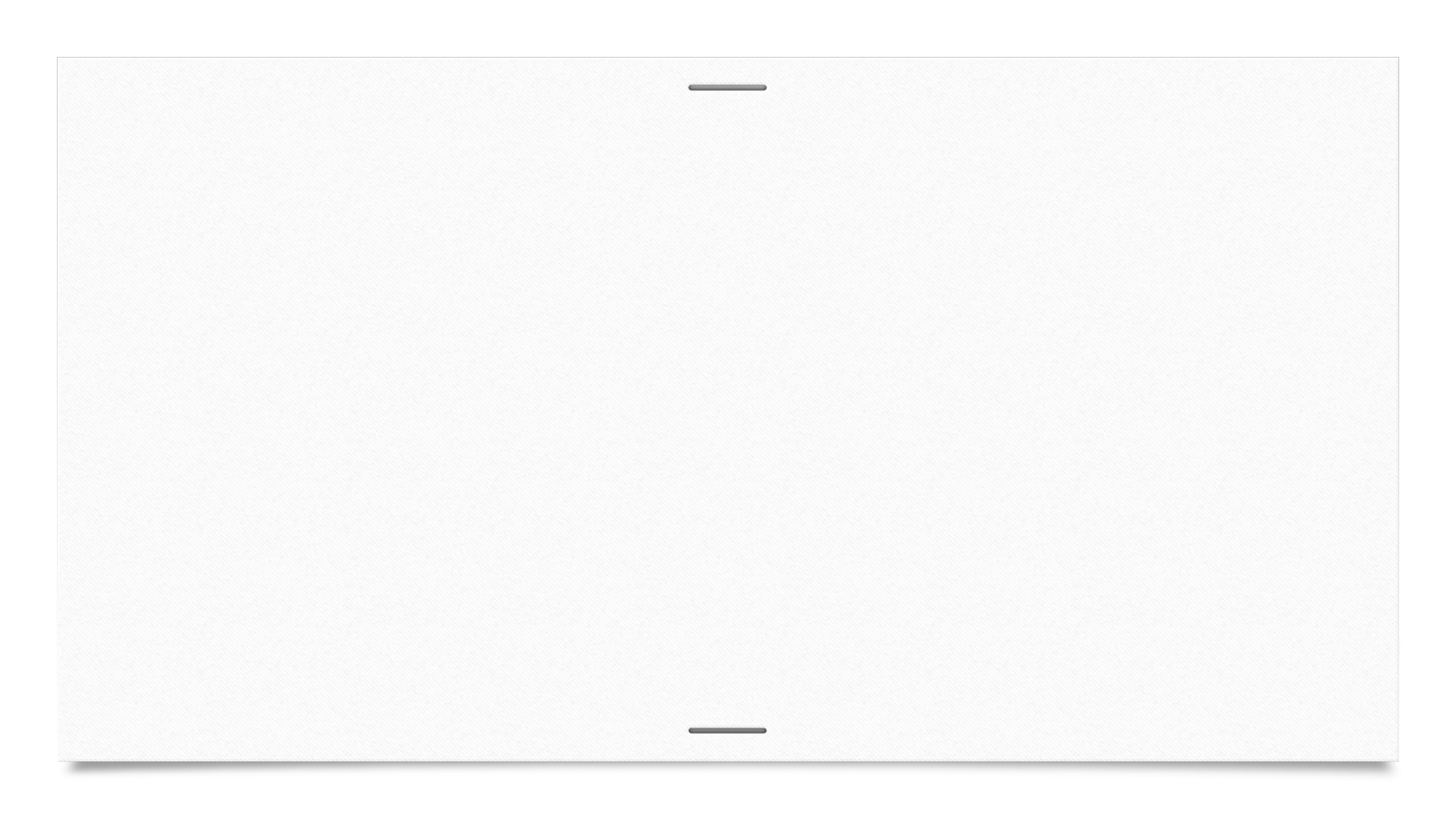 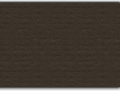 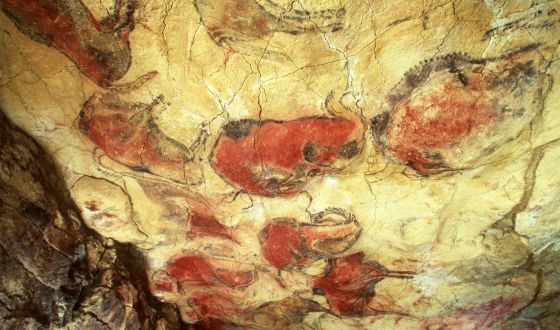 Cave Paintings Altamira and LascauxSpain and France11,000 – 15,000 BCE
The best known Paleolithic cave is in Lascaux France. There is a huge amount of painted surfaces. 
Hall of the Bulls demonstrates the idea of twisted perspective. Heads in profile, but horns up front.
Bringing animals under their control.
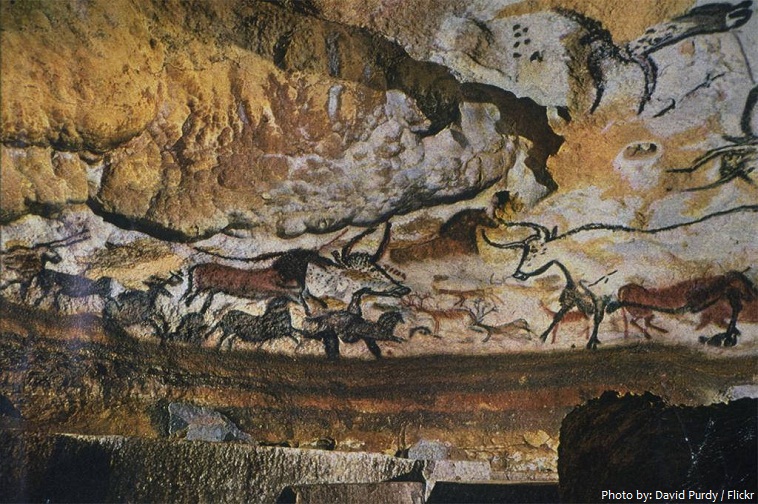 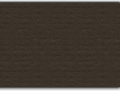 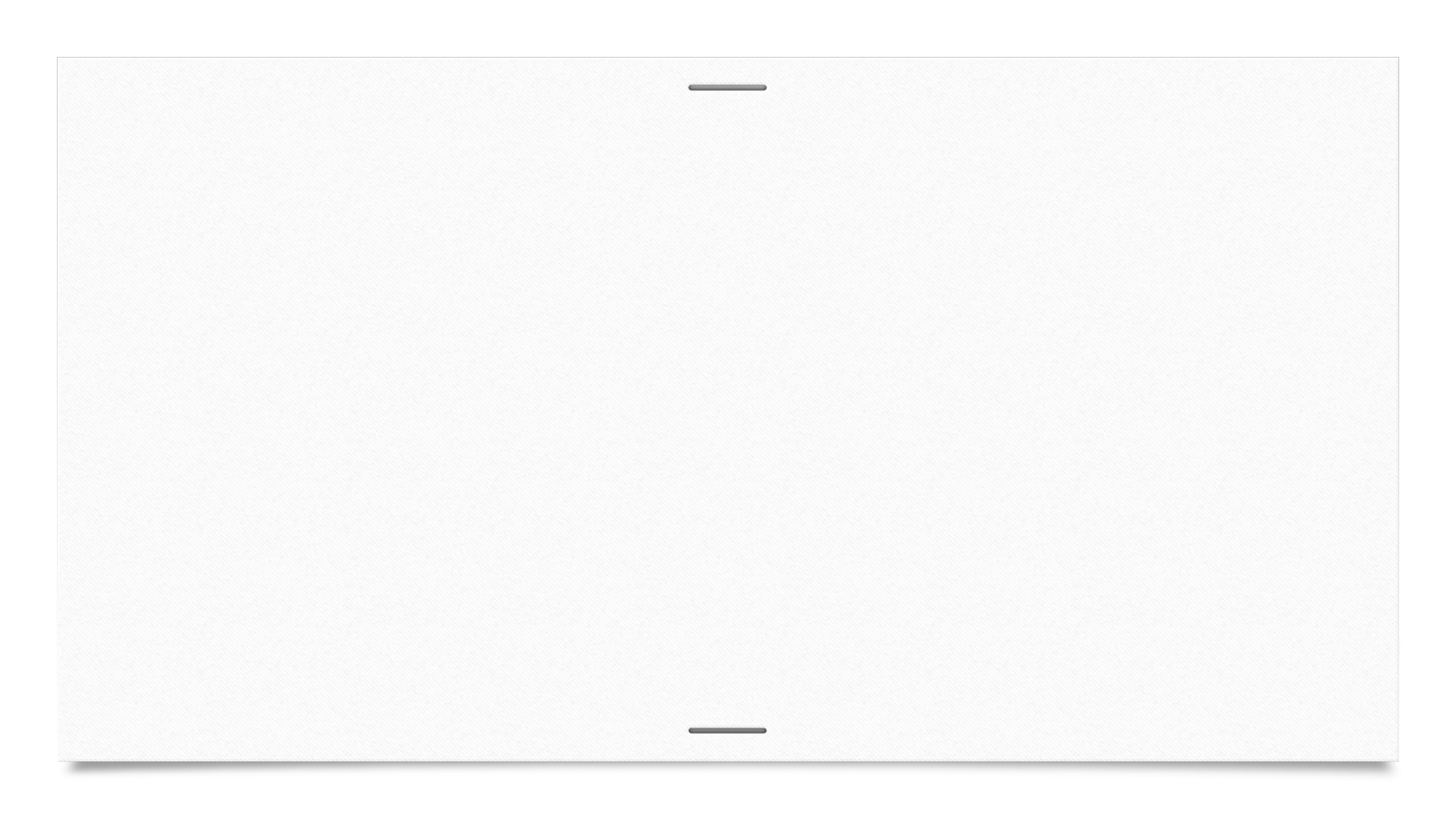 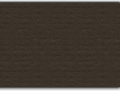 Rhinoceros, wounded man, and disemboweled bisonLascaux, France. Ca. 15,000 – 13,000
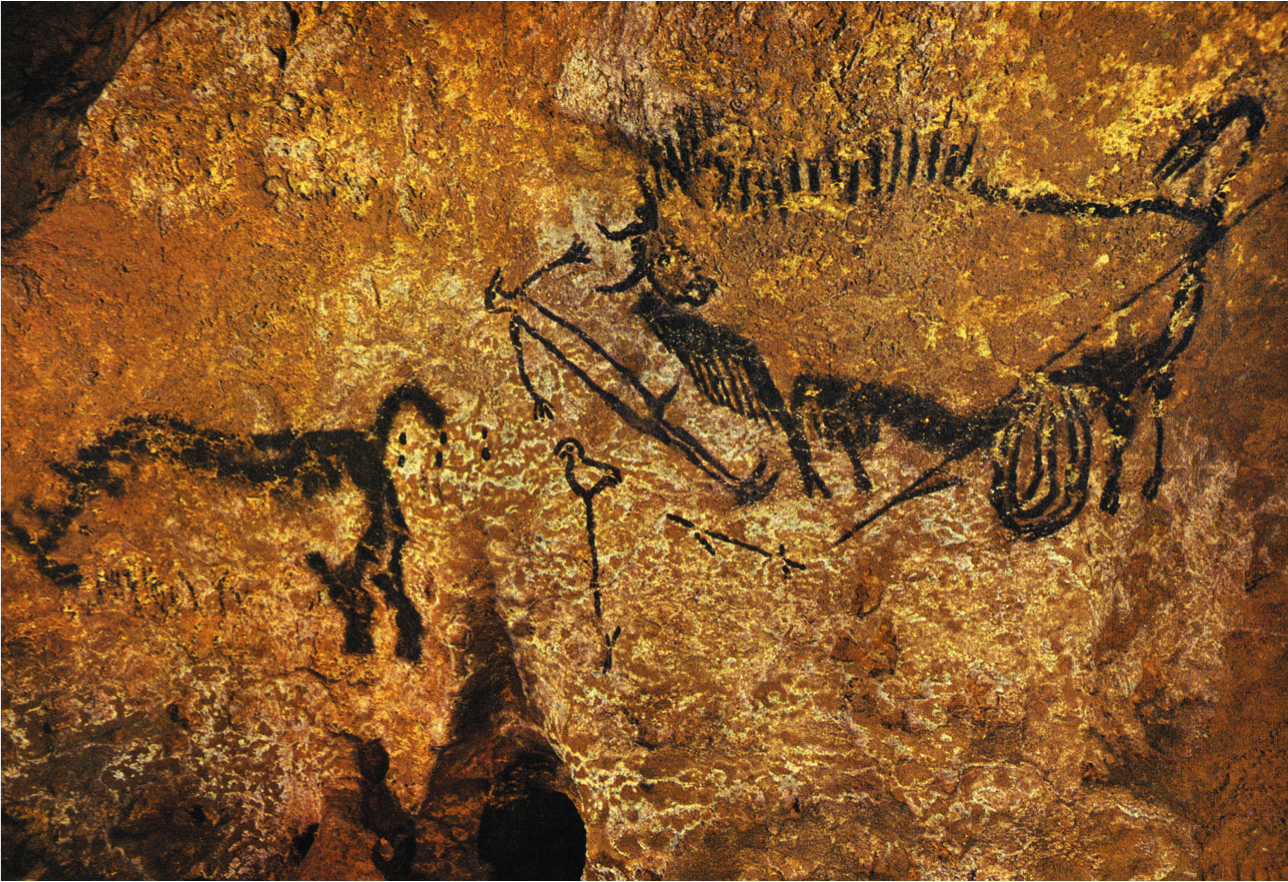 If this painting truly depicts a hunting scene, they constitute the earliest example of narrative art ever discovered.
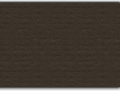 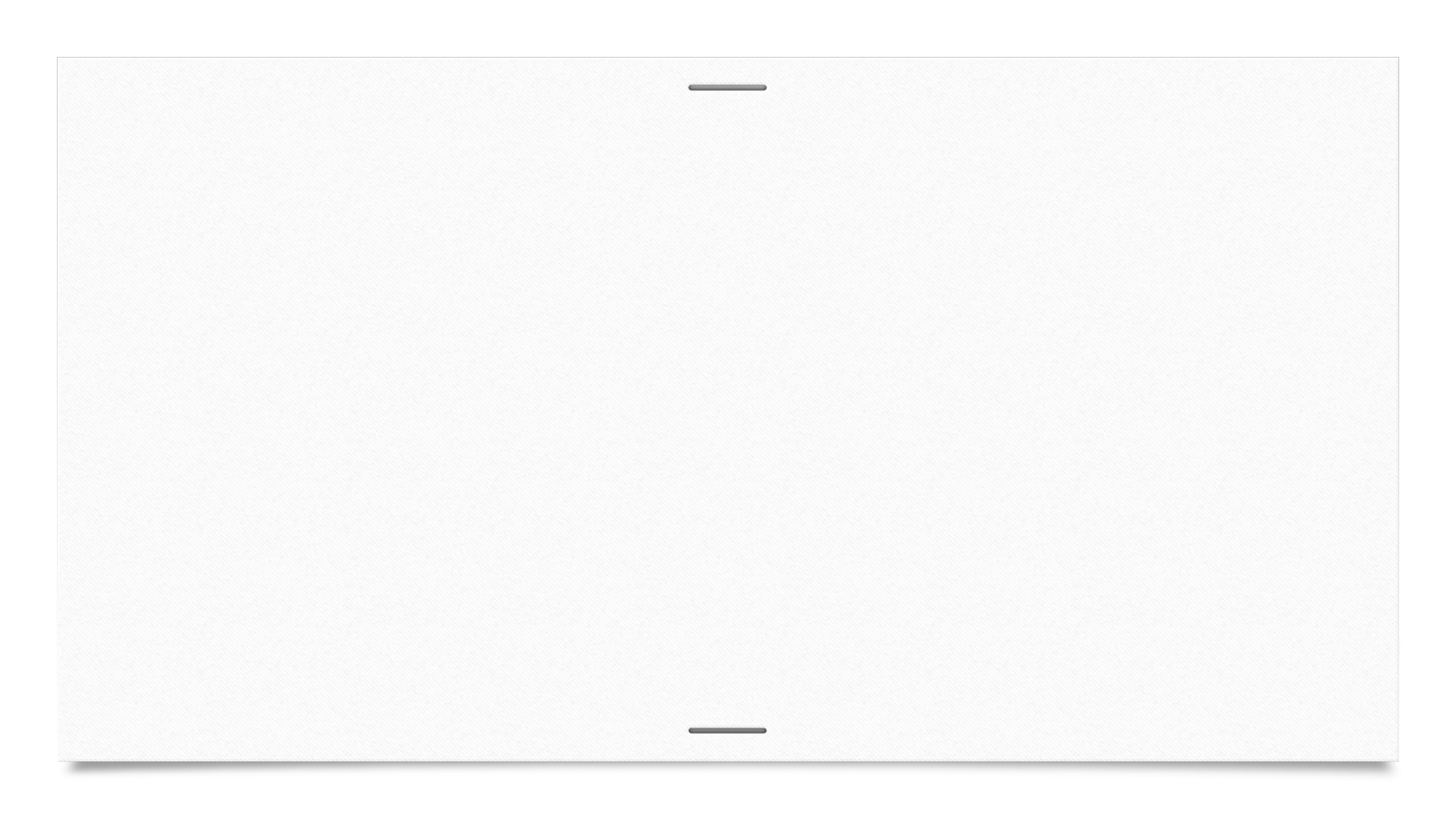 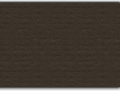 Hohlenstein-StadelGermany, ca. 30,000 – 28,000 BCEMammoth Ivory
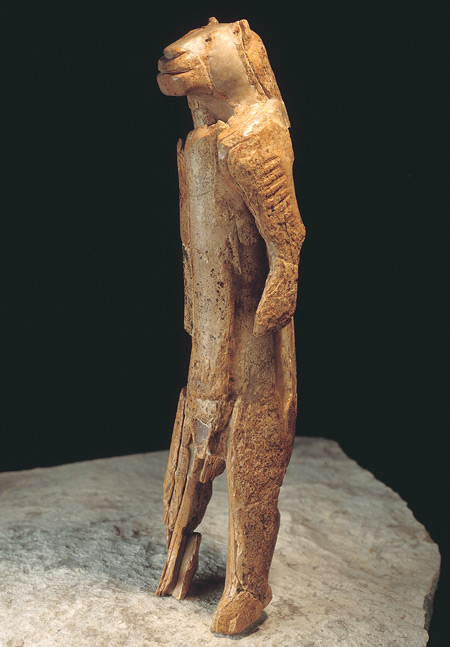 This is one of the oldest known sculptures and is nearly a foot tall. 
Depicts a human with a feline head.
Purely the artists imagination? A sorcerer or magician wearing a mask? Humans dressing up as animals?
 Important to the creator because of how much time and effort it would have taken
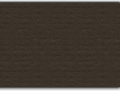 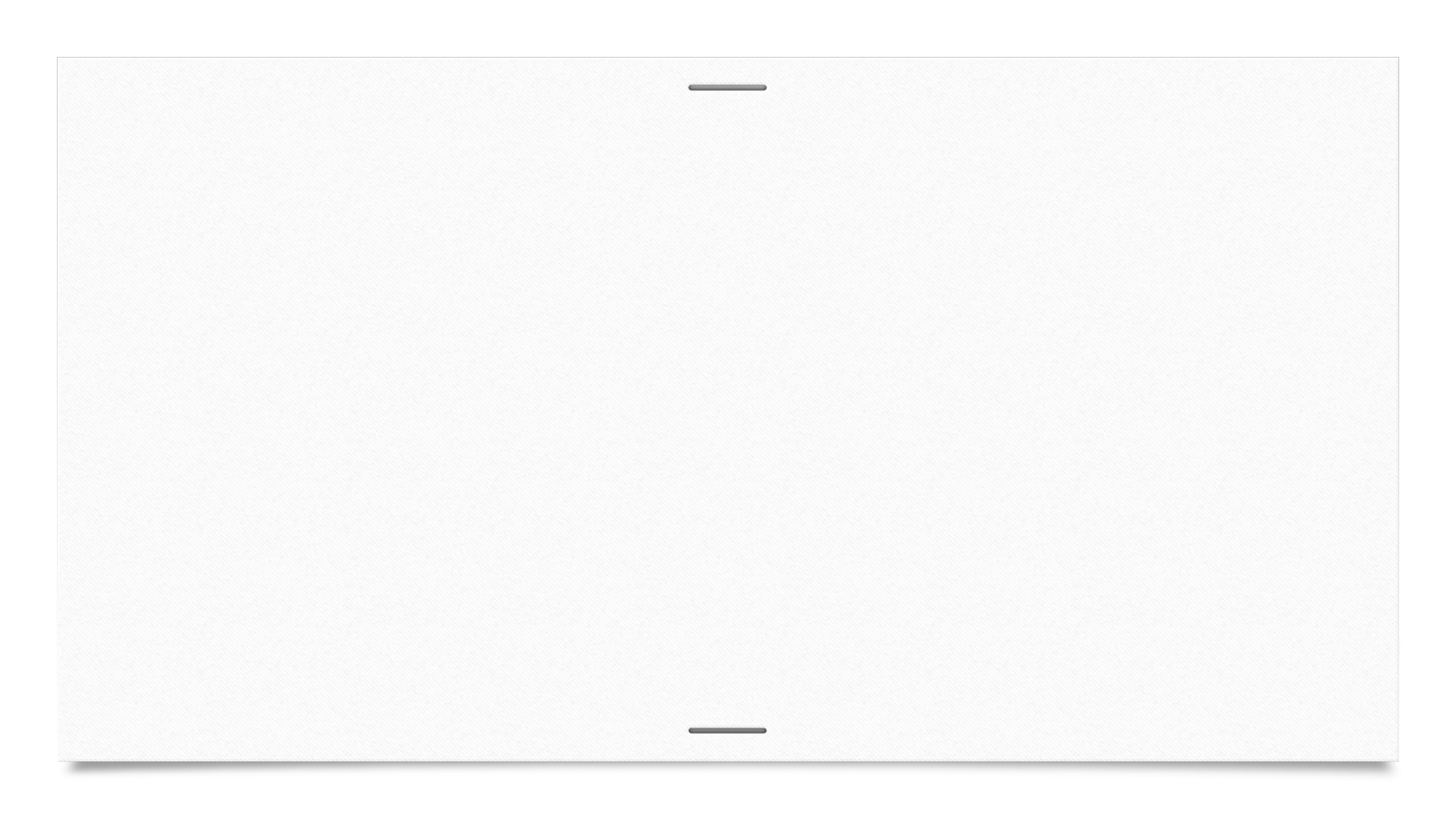 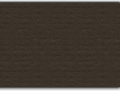 Venus of WillendorfWillendorf, Austria. ca. 28,000 – 25,000 BCELimestone
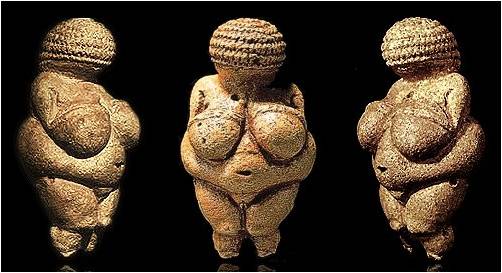 Demonstrates exaggerated proportions. 
Childbearing capabilities of women ensured the continued survival of the species. 
Maybe the point of view is of woman laying or looking down which could be responsible for the exaggerated proportions.
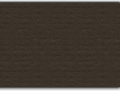 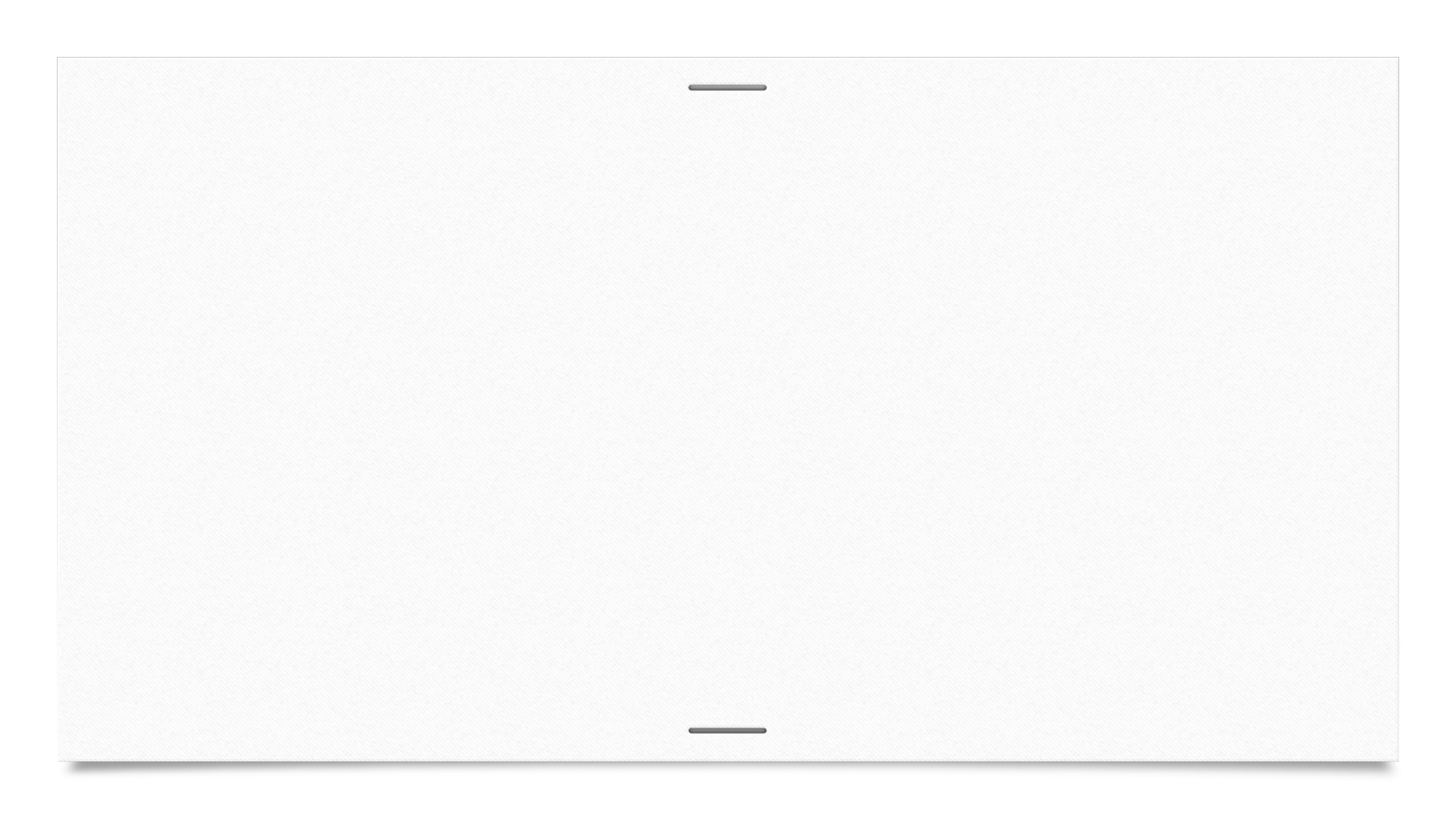 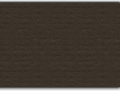 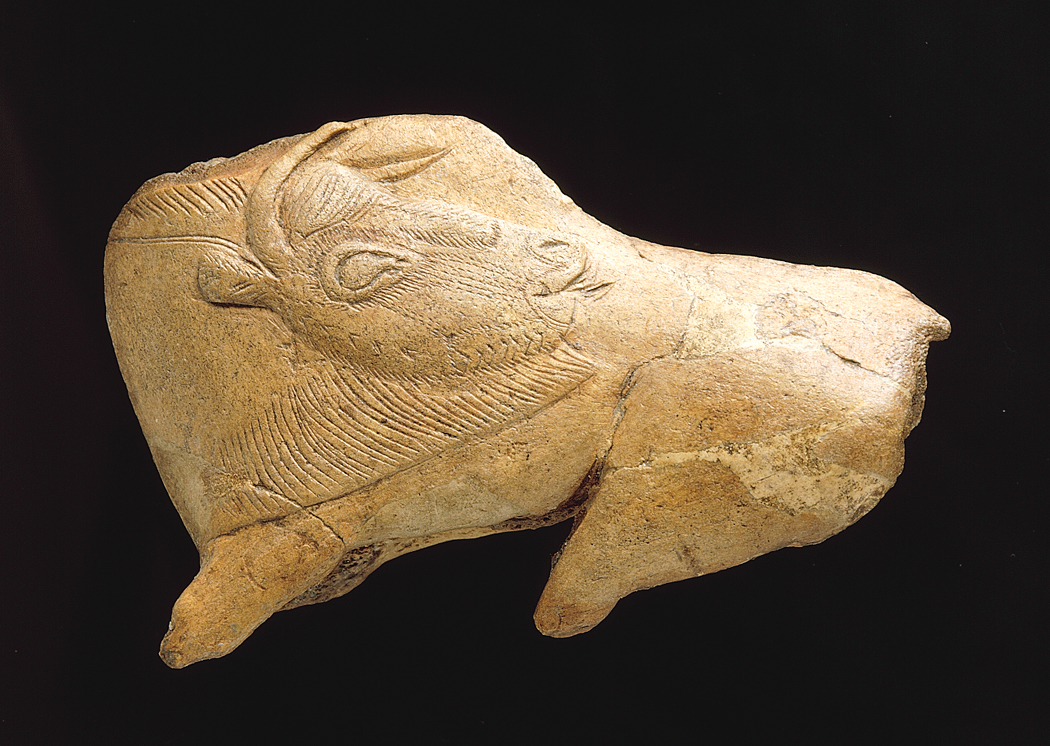 Bison with Turned HeadLa Madeline, France. Ca. 12,000 BCEReindeer Horn
The sculpture is only about 4 inches long but includes incredible detail.
 Is the head turned because of the space available or as an intentional artistic choice?
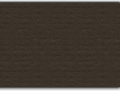 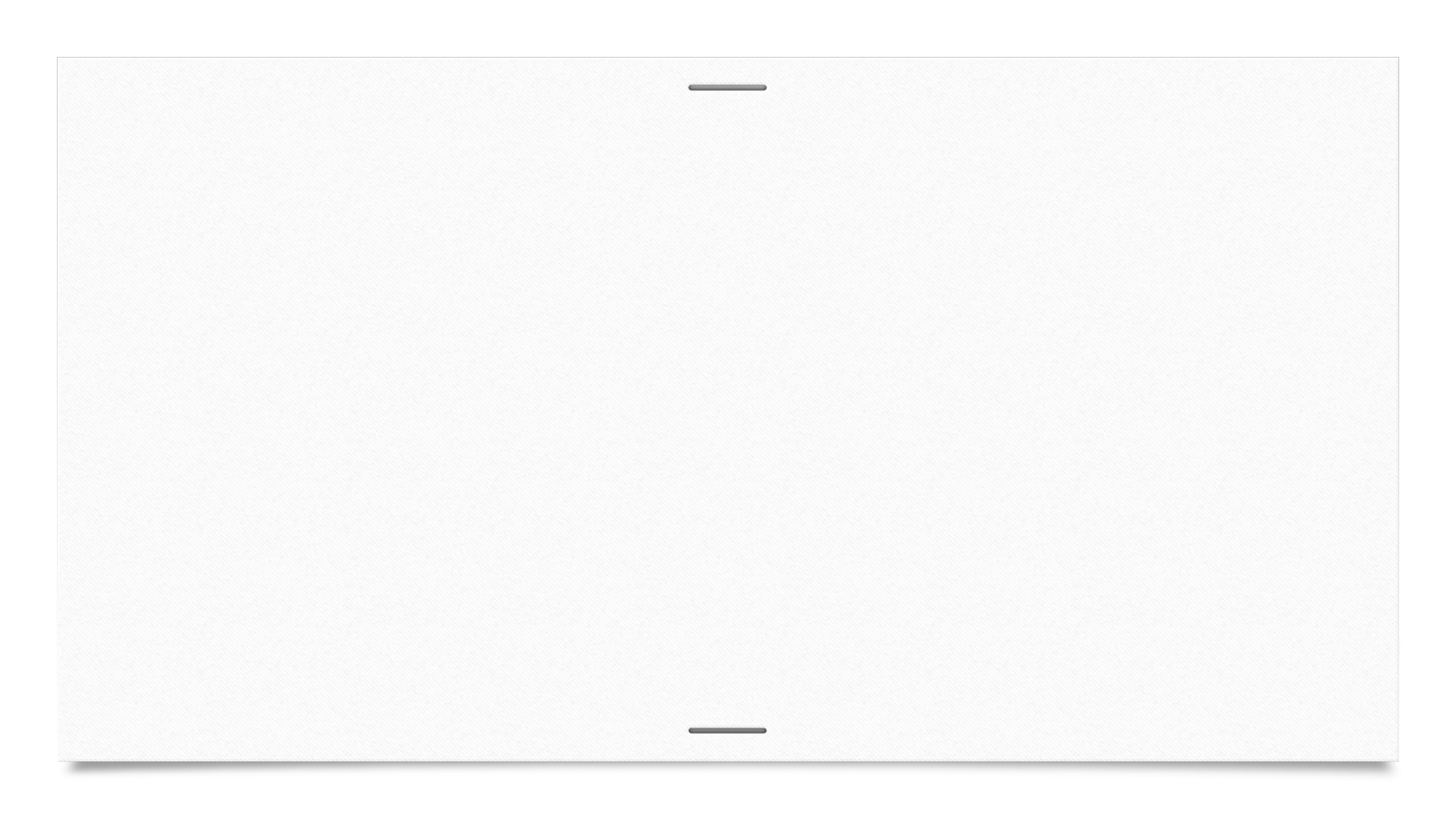 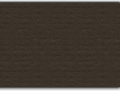 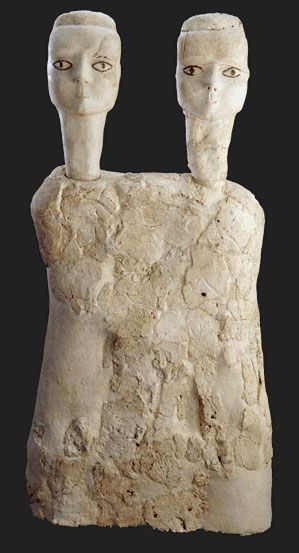 Human FigureAin Ghazal, Jordan. ca. 6,750 – 6,250 BCE.Plaster
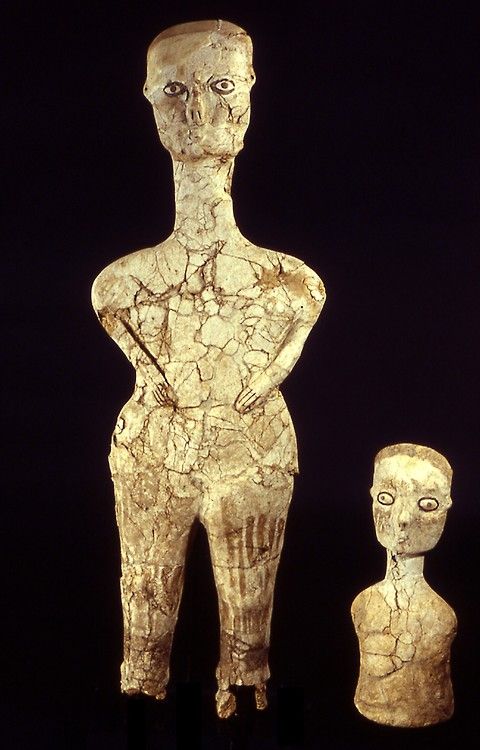 3 foot 5 inches tall
Found with dozens of white plaster statuettes, some with 2 heads and details added in paint.
Some of the earliest large sculptures known.
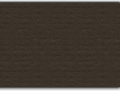